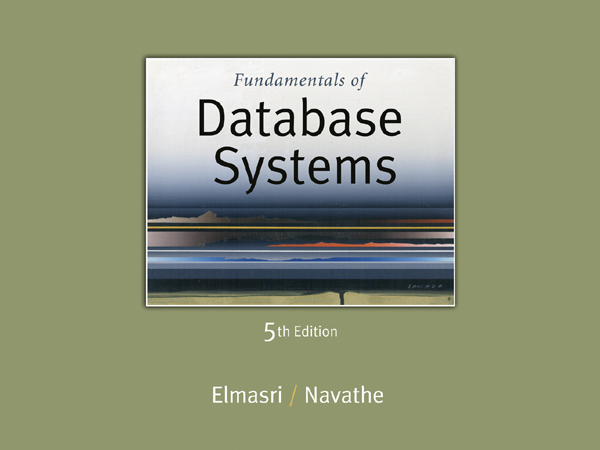 Slide 8- 1
Chapter 8
SQL-99: SchemaDefinition, Constraints, and Queries and Views
Copyright © 2007 Ramez Elmasri and Shamkant B. Navathe
[Speaker Notes: DDL - CREATE, ALTER, DROP statements
DML - SELECT, UPDATE, INSERT
DQL/DRL - SELECT
DCL - GRANT, REVOKE statements
TCL - COMMIT, ROLLBACK statements
JOIN – Unlike the spreadsheet!]
Data Definition, Constraints, and Schema Changes
Used to CREATE, DROP, and ALTER the descriptions of the tables (relations) of a database
Slide 8- 3
CREATE TABLE
Specifies a new base relation by giving it a name, and specifying each of its attributes and their data types (INTEGER, FLOAT, DECIMAL(i,j), CHAR(n), VARCHAR(n))
A constraint NOT NULL may be specified on an attributeCREATE TABLE DEPARTMENT (	DNAME			VARCHAR(10)	NOT NULL,	DNUMBER		INTEGER		NOT NULL,	MGRSSN		CHAR(9),	MGRSTARTDATE	CHAR(9)  );
Slide 8- 4
CREATE TABLE
In SQL2, can use the CREATE TABLE command for specifying the primary key attributes, secondary keys, and referential integrity constraints (foreign keys). 
Key attributes can be specified via the PRIMARY KEY and UNIQUE phrases
CREATE TABLE DEPT (
	DNAME			VARCHAR(10)	NOT NULL,
	DNUMBER		INTEGER		NOT NULL,
	MGRSSN		CHAR(9),
	MGRSTARTDATE	CHAR(9),
	PRIMARY KEY (DNUMBER),
	UNIQUE (DNAME),
	FOREIGN KEY (MGRSSN) REFERENCES EMP  );
Slide 8- 5
DROP TABLE
Used to remove a relation (base table) and its definition
The relation can no longer be used in queries, updates, or any other commands since its description no longer exists
Example:DROP TABLE  DEPENDENT;
Slide 8- 6
ALTER TABLE
Used to add an attribute to one of the base relations
The new attribute will have NULLs in all the tuples of the relation right after the command is executed; hence, the NOT NULL constraint is not allowed  for such an attribute
Example:ALTER TABLE EMPLOYEE ADD JOB VARCHAR(12);
The database users must still enter a value for the new attribute JOB for each EMPLOYEE tuple.
This can be done using the UPDATE command.
Slide 8- 7
Features Added in SQL2 and SQL-99
Create schema
Referential integrity options
Slide 8- 8
CREATE SCHEMA
Specifies a new database schema by giving it a name
Slide 8- 9
REFERENTIAL INTEGRITY OPTIONS
We can specify RESTRICT, CASCADE, SET NULL or SET DEFAULT on referential integrity constraints (foreign keys)
CREATE TABLE DEPT ( DNAME		VARCHAR(10)	NOT NULL,	DNUMBER		INTEGER		NOT NULL,	MGRSSN		CHAR(9),	MGRSTARTDATE	CHAR(9),	PRIMARY KEY (DNUMBER),	UNIQUE (DNAME),	FOREIGN KEY (MGRSSN) REFERENCES EMPON DELETE SET DEFAULT ON UPDATE CASCADE);
Slide 8- 10
REFERENTIAL INTEGRITY OPTIONS (continued)
CREATE TABLE EMP(ENAME		VARCHAR(30)	NOT NULL,ESSN		CHAR(9),BDATE		DATE,DNO		INTEGER  DEFAULT 1,SUPERSSN	CHAR(9),PRIMARY KEY (ESSN),FOREIGN KEY (DNO) REFERENCES DEPT	ON DELETE SET DEFAULT ON UPDATE  CASCADE,FOREIGN KEY (SUPERSSN) REFERENCES EMP ON DELETE SET NULL ON UPDATE CASCADE);
Slide 8- 11
Additional Data Types in SQL2 and SQL-99
Has DATE, TIME, and TIMESTAMP data types
DATE:
Made up of year-month-day in the format yyyy-mm-dd
TIME:
Made up of hour:minute:second in the format hh:mm:ss
TIME(i):
Made up of hour:minute:second plus i additional digits specifying fractions of a second
format is hh:mm:ss:ii...i
Slide 8- 12
Additional Data Types in SQL2 and SQL-99 (contd.)
TIMESTAMP:
Has both DATE and TIME components
INTERVAL:
Specifies a relative value rather than an absolute value
Can be DAY/TIME intervals or YEAR/MONTH intervals
Can be positive or negative when added to or subtracted from an absolute value, the result is an absolute value
Slide 8- 13
Retrieval Queries in SQL
SQL has one basic statement for retrieving information from a database; the SELECT statement
This is not the same as the SELECT operation of the relational algebra
Important distinction between SQL and the formal relational model:
SQL allows a table (relation) to have two or more tuples that are identical in all their attribute values
Hence, an SQL relation (table) is  a multi-set  (sometimes called a bag) of tuples; it is not  a set of tuples
SQL relations can be constrained to be sets by specifying PRIMARY KEY or UNIQUE attributes, or by using the DISTINCT option in a query
Slide 8- 14
Retrieval Queries in SQL (contd.)
A bag or multi-set is like a set, but an element may appear more than once.
Example: {A, B, C, A} is a bag.  {A, B, C} is also a bag that also is a set.
Bags also resemble lists, but the order is irrelevant in a bag.
Example:
{A, B, A} = {B, A, A} as bags
However, [A, B, A] is not equal to [B, A, A] as lists
Slide 8- 15
Retrieval Queries in SQL (contd.)
Basic form of the SQL SELECT statement is called a mapping or a SELECT-FROM-WHERE block	
SELECT 	<attribute list>
	FROM 	<table list>
	WHERE	<condition>

<attribute list> is a list of attribute names whose values are to be retrieved by the query
<table list> is a list of the relation names required to process the query
<condition> is a conditional (Boolean) expression that identifies the tuples to be retrieved by the query
Slide 8- 16
Relational Database Schema--Figure 5.5
Slide 8- 17
Populated Database--Fig.5.6
Slide 8- 18
Simple SQL Queries
Basic SQL queries correspond to using the following operations of the relational algebra:
SELECT
PROJECT
JOIN
All subsequent examples use the COMPANY database
Slide 8- 19
Simple SQL Queries (contd.)
Example of a simple query on one  relation
Query 0: Retrieve the birthdate and address of the employee whose name is 'John B. Smith'.
Q0:	SELECT 	BDATE, ADDRESS	FROM 		EMPLOYEE	WHERE	FNAME='John' AND MINIT='B’  AND 		LNAME='Smith’
Similar to a SELECT-PROJECT pair of relational algebra operations:
The SELECT-clause specifies the projection attributes and the WHERE-clause specifies the selection condition
However, the result of the query may contain  duplicate tuples
Slide 8- 20
Simple SQL Queries (contd.)
Query 1: Retrieve the name and address of all employees who work for the 'Research' department.
Q1:	SELECT	FNAME, LNAME, ADDRESS	FROM 		EMPLOYEE, DEPARTMENT	WHERE	DNAME='Research' AND DNUMBER=DNO
Similar to a SELECT-PROJECT-JOIN sequence of relational algebra operations
(DNAME='Research') is a selection condition  (corresponds to a SELECT operation in relational algebra)
(DNUMBER=DNO) is a join condition (corresponds to a JOIN operation in relational algebra)
Slide 8- 21
Simple SQL Queries (contd.)
Query 2: For every project located in 'Stafford', list the project number, the controlling department number, and the department manager's last name, address, and birthdate.

Q2: SELECT   	PNUMBER, DNUM, LNAME, BDATE, ADDRESS 	FROM		PROJECT, DEPARTMENT, EMPLOYEE	WHERE 	DNUM=DNUMBER AND MGRSSN=SSN				AND PLOCATION='Stafford'
In Q2, there are two  join conditions
The join condition DNUM=DNUMBER relates a project to its controlling department
The join condition MGRSSN=SSN relates the controlling department to the employee who manages that department
Slide 8- 22
Aliases, * and DISTINCT, Empty WHERE-clause
In SQL, we can use the same name for two (or more) attributes as long as the attributes are in different relations
A query that refers to two or more attributes with the same name must qualify the attribute name with the relation name by prefixing the relation name to the attribute name
Example: 

EMPLOYEE.LNAME, DEPARTMENT.DNAME
Slide 8- 23
ALIASES
Some queries need to refer to the same relation twice
In this case, aliases are given to the relation name
Query 8: For each employee, retrieve the employee's name, and the name of his or her immediate supervisor.Q8:	SELECT	E.FNAME, E.LNAME, S.FNAME, S.LNAME	FROM 		EMPLOYEE E S	WHERE	E.SUPERSSN=S.SSN
In Q8, the alternate relation names E and S are called aliases or tuple variables for the EMPLOYEE relation
We can think of E and S as two different copies of EMPLOYEE; E represents employees in role of supervisees and S represents employees in role of supervisors
Slide 8- 24
ALIASES (contd.)
Aliasing can also be used in any SQL query for convenience
Can also use the AS keyword to specify aliases
Q8:	SELECT	E.FNAME, E.LNAME, 					S.FNAME, S.LNAME		FROM 	EMPLOYEE AS E, 					EMPLOYEE AS S		WHERE	E.SUPERSSN=S.SSN
Slide 8- 25
UNSPECIFIED WHERE-clause
A missing WHERE-clause indicates no condition; hence, all tuples of the relations in the FROM-clause are selected
This is equivalent to the condition WHERE TRUE
Query 9: Retrieve the SSN values for all employees.

Q9:	SELECT 	SSN		FROM		EMPLOYEE
If more than one relation is specified in the FROM-clause and there is no join condition, then the CARTESIAN PRODUCT of tuples is selected
Slide 8- 26
UNSPECIFIED WHERE-clause (contd.)
Example:
Q10:	SELECT	SSN, DNAME		FROM	EMPLOYEE, DEPARTMENT
It is extremely important not to overlook specifying any selection and join conditions in the WHERE-clause; otherwise, incorrect and very large relations may result
Slide 8- 27
USE OF *
To retrieve all the attribute values of the selected tuples, a * is used, which stands for all the attributesExamples:
Q1C:	SELECT 	*		FROM		EMPLOYEE		WHERE	DNO=5Q1D:	SELECT	*		FROM		EMPLOYEE, DEPARTMENT		WHERE	DNAME='Research' AND 					DNO=DNUMBER
Slide 8- 28
USE OF DISTINCT
SQL does not treat a relation as a set; duplicate tuples can appear
To eliminate duplicate tuples in a query result, the keyword DISTINCT is used
For example, the result of Q11 may have duplicate SALARY values whereas Q11A does not have any duplicate values
	Q11:	SELECT 	SALARY		FROM		EMPLOYEEQ11A: 	SELECT 	DISTINCT SALARY		FROM		EMPLOYEE
Slide 8- 29
SET OPERATIONS
SQL has directly incorporated some set operations
There is a union operation (UNION), and in some versions of SQL there are set difference (MINUS) and intersection (INTERSECT) operations
The resulting relations of these set operations are sets of tuples; duplicate tuples are eliminated from the result
The set operations apply only to union compatible relations; the two relations must have the same attributes and the attributes must appear in the same order
Slide 8- 30
SET OPERATIONS (contd.)
Query 4: Make a list of all project numbers for projects that involve an employee whose last name is 'Smith' as a worker or as a manager of the department that controls the project.
Q4:		(SELECT 	PNAME		FROM		PROJECT, DEPARTMENT, 						EMPLOYEE		WHERE	DNUM=DNUMBER AND 					MGRSSN=SSN AND LNAME='Smith')		UNION	
			(SELECT  	PNAME		FROM		PROJECT, WORKS_ON, EMPLOYEE		WHERE	PNUMBER=PNO AND 
					ESSN=SSN AND NAME='Smith')
Slide 8- 31
NESTING OF QUERIES
A complete SELECT query, called a nested query, can be specified within the WHERE-clause of another query, called the outer query
Many of the previous queries can be specified in an alternative form using nesting
Query 1: Retrieve the name and address of all employees who work for the 'Research' department.

Q1:	SELECT	FNAME, LNAME, ADDRESS	FROM 		EMPLOYEE	WHERE	DNO IN  (SELECT  DNUMBER	FROM		DEPARTMENT	WHERE	DNAME='Research' )
Slide 8- 32
NESTING OF QUERIES (contd.)
The nested query selects the number of the 'Research' department
The outer query select an EMPLOYEE tuple if its DNO value is in the result of either nested query
The comparison operator IN compares a value v with a set (or multi-set) of values V, and evaluates to TRUE if v is one of the elements in V
In general, we can have several levels of nested queries
A reference to an unqualified attribute refers to the relation declared in the innermost nested query
In this example, the nested query is not correlated with the outer query
Slide 8- 33
CORRELATED NESTED QUERIES
If a condition in the WHERE-clause of a nested query references an attribute of a relation declared in the outer query, the two queries are said to be correlated
The result of a correlated nested query is different for each tuple (or combination of tuples) of the relation(s) the outer query
Query 12: Retrieve the name of each employee who has a dependent with the same first name as the employee.Q12: SELECT  	E.FNAME, E.LNAME	FROM		EMPLOYEE AS E	WHERE	E.SSN IN 				(SELECT 	ESSN				FROM		DEPENDENT				WHERE	ESSN=E.SSN AND			 	E.FNAME=DEPENDENT_NAME)
Slide 8- 34
CORRELATED NESTED QUERIES (contd.)
In Q12, the nested query has a different result in the outer query
A query written with nested SELECT... FROM... WHERE... blocks and using the = or IN comparison operators can always be expressed as a single block query. For example, Q12 may be written as in Q12A
Q12A:	SELECT 	E.FNAME, E.LNAME		FROM		EMPLOYEE E, DEPENDENT D		WHERE	E.SSN=D.ESSN AND						E.FNAME=D.DEPENDENT_NAME
Slide 8- 35
CORRELATED NESTED QUERIES (contd.)
The original SQL as specified for SYSTEM R also had a CONTAINS comparison operator, which is used in conjunction with nested correlated queries
This operator was dropped from the language, possibly because of the difficulty in implementing it efficiently
Most implementations of SQL do not  have this operator
The CONTAINS operator compares two sets of values, and returns TRUE if one set contains all values in the other set
Reminiscent of the division operation of algebra
Slide 8- 36
CORRELATED NESTED QUERIES (contd.)
Query 3: Retrieve the name of each employee who works on all  the projects controlled by department number 5.
Q3:	SELECT 	FNAME, LNAME		FROM		EMPLOYEE		WHERE  ( 	(SELECT	PNO		   		FROM		WORKS_ON		   		WHERE	SSN=ESSN)		   			CONTAINS		  		(SELECT	PNUMBER		   		FROM		PROJECT		   		WHERE	DNUM=5) )
Slide 8- 37
CORRELATED NESTED QUERIES (contd.)
In Q3, the second nested query, which is not correlated with the outer query, retrieves the project numbers of all projects controlled by department 5
The first nested query, which is correlated, retrieves the project numbers on which the employee works, which is different for each employee tuple because of the correlation
Slide 8- 38
THE EXISTS FUNCTION
EXISTS is used to check whether the result of a correlated nested query is empty (contains no tuples) or not
We can formulate Query 12 in an alternative form that uses EXISTS as Q12B
Slide 8- 39
THE EXISTS FUNCTION (contd.)
Query 12: Retrieve the name of each employee who has a dependent with the same first name as the employee.
Q12B: 	SELECT  	FNAME, LNAME		FROM		EMPLOYEE		WHERE	EXISTS  (SELECT	*					FROM		DEPENDENT					WHERE	SSN=ESSN 						AND 						FNAME=DEPENDENT_NAME)
Slide 8- 40
THE EXISTS FUNCTION (contd.)
Query 6: Retrieve the names of employees who have no dependents.
Q6:	SELECT  	FNAME, LNAME		FROM		EMPLOYEE		WHERE	NOT EXISTS   (SELECT	*					FROM  	DEPENDENT					WHERE 	SSN=ESSN)
In Q6, the correlated nested query retrieves all DEPENDENT tuples related to an EMPLOYEE tuple. If none exist, the EMPLOYEE tuple is selected
EXISTS is necessary for the expressive power of SQL
Slide 8- 41
EXPLICIT SETS
It is also possible to use an explicit (enumerated) set of values in the WHERE-clause rather than a nested query
Query 13: Retrieve the social security numbers of all employees who work on project number 1, 2, or 3.
Q13:	SELECT  	DISTINCT ESSN		FROM	WORKS_ON		WHERE	PNO IN  (1, 2, 3)
Slide 8- 42
NULLS IN SQL QUERIES
SQL allows queries that check if a value is NULL (missing or undefined or not applicable)
SQL uses IS or IS NOT to compare NULLs because it considers each NULL value distinct from other NULL values, so equality comparison is not appropriate.
Query 14: Retrieve the names of all employees who do not have supervisors.
Q14:	SELECT  	FNAME, LNAME		FROM		EMPLOYEE		WHERE	SUPERSSN  IS  NULL
Note: If a join condition is specified, tuples with NULL values for the join attributes are not included in the result
Slide 8- 43
Joined Relations Feature in SQL2
Can specify a "joined relation" in the FROM-clause
Looks like any other relation but is the result of a join
Allows the user to specify different types of joins (regular "theta" JOIN, NATURAL JOIN, LEFT OUTER JOIN, RIGHT OUTER JOIN, CROSS JOIN, etc)
Slide 8- 44
Joined Relations Feature in SQL2 (contd.)
Examples:
Q8:	SELECT	E.FNAME, E.LNAME, S.FNAME, S.LNAME	FROM 		EMPLOYEE E S	WHERE	E.SUPERSSN=S.SSN

can be written as:
Q8:	SELECT	E.FNAME, E.LNAME, S.FNAME, S.LNAME	FROM 		(EMPLOYEE E LEFT OUTER JOIN 				EMPLOYEES ON  E.SUPERSSN=S.SSN)
Slide 8- 45
Joined Relations Feature in SQL2 (contd.)
Examples:
Q1:	SELECT	FNAME, LNAME, ADDRESS	FROM 		EMPLOYEE, DEPARTMENT	WHERE	DNAME='Research' AND DNUMBER=DNO
could be written as:
Q1:	SELECT	FNAME, LNAME, ADDRESS	FROM 		(EMPLOYEE JOIN DEPARTMENT		 	ON DNUMBER=DNO)	WHERE	DNAME='Research’
or as:
Q1:	SELECT	FNAME, LNAME, ADDRESS	FROM 		(EMPLOYEE NATURAL JOIN 				DEPARTMENT		 	AS DEPT(DNAME, DNO, MSSN, MSDATE)	WHERE	DNAME='Research’
Slide 8- 46
Joined Relations Feature in SQL2 (contd.)
Another Example: Q2 could be written as follows; this illustrates multiple joins in the joined tables
Q2:	SELECT 	PNUMBER, DNUM, LNAME, 					BDATE, ADDRESS		FROM	(PROJECT JOIN 						DEPARTMENT ON 					DNUM=DNUMBER) JOIN 					EMPLOYEE ON 						MGRSSN=SSN) )		WHERE 	PLOCATION='Stafford’
Slide 8- 47
[Speaker Notes: Example 2 Slide 22
For every project located in 'Stafford', list the project number, the controlling department number, and the department manager's last name, address, and birthdate.]
AGGREGATE FUNCTIONS
Include COUNT, SUM, MAX, MIN, and AVG
Query 15: Find the maximum salary, the minimum salary, and the average salary among all employees.
Q15:	SELECT  	MAX(SALARY), 						MIN(SALARY), AVG(SALARY)		FROM	EMPLOYEE
Some SQL implementations may not allow more than one function in the SELECT-clause
Slide 8- 48
AGGREGATE FUNCTIONS (contd.)
Query 16: Find the maximum salary, the minimum salary, and the average salary among employees who work for the 'Research' department.
Q16: 	SELECT 	MAX(SALARY), 						MIN(SALARY), AVG(SALARY)		FROM	EMPLOYEE, DEPARTMENT		WHERE	DNO=DNUMBER AND 					DNAME='Research'
Slide 8- 49
AGGREGATE FUNCTIONS (contd.)
Queries 17 and 18: Retrieve the total number of employees in the company (Q17), and the number of employees in the 'Research' department (Q18).
Q17:	SELECT  	COUNT (*)		FROM		EMPLOYEE

Q18:	SELECT  	COUNT (*)		FROM		EMPLOYEE, DEPARTMENT		WHERE	DNO=DNUMBER AND 					DNAME='Research’
Slide 8- 50
GROUPING
In many cases, we want to apply the aggregate functions to subgroups of tuples in a relation
Each subgroup of tuples consists of the set of tuples that have the same value for the grouping attribute(s)
The function is applied to each subgroup independently
SQL has a GROUP BY-clause for specifying the grouping attributes, which must also appear in the SELECT-clause
Slide 8- 51
GROUPING (contd.)
Query 20: For each department, retrieve the department number, the number of employees in the department, and their average salary.
Q20:	SELECT 	DNO, COUNT (*), AVG (SALARY)		FROM		EMPLOYEE		GROUP BY	DNO
In Q20, the EMPLOYEE tuples are divided into groups-
Each group having the same value for the grouping attribute DNO
The COUNT and AVG functions are applied to each such group of tuples separately
The SELECT-clause includes only the grouping attribute and the functions to be applied on each group of tuples
A join condition can be used in conjunction with grouping
Slide 8- 52
GROUPING (contd.)
Query 21: For each project, retrieve the project number, project name, and the number of employees who work on that project.

Q21:	SELECT 	PNUMBER, PNAME, COUNT (*)		FROM		PROJECT, WORKS_ON		WHERE	PNUMBER=PNO		GROUP BY	PNUMBER, PNAME
In this case, the grouping and functions are applied after  the joining of the two relations
Slide 8- 53
THE HAVING-CLAUSE
Sometimes we want to retrieve the values of these functions for only those groups that satisfy certain conditions
The HAVING-clause is used for specifying a selection condition on groups (rather than on individual tuples)
Slide 8- 54
THE HAVING-CLAUSE (contd.)
Query 22: For each project on which more than two employees work, retrieve the project number, project name, and the number of employees who work on that project.
Q22:     	SELECT 	PNUMBER, PNAME, 					COUNT(*)		FROM	PROJECT, WORKS_ON		WHERE	PNUMBER=PNO		GROUP BY	PNUMBER, PNAME		HAVING	COUNT (*) > 2
Slide 8- 55
SUBSTRING COMPARISON
The LIKE comparison operator is used to compare partial strings
Two reserved characters are used: '%' (or '*' in some implementations) replaces an arbitrary number of characters, and '_' replaces a single arbitrary character
Slide 8- 56
SUBSTRING COMPARISON (contd.)
Query 25:  Retrieve all employees whose address is in Houston, Texas. Here, the value of the ADDRESS attribute must contain the substring 'Houston,TX‘ in it.
Q25:	SELECT 	FNAME, LNAME		FROM	EMPLOYEE		WHERE	ADDRESS LIKE 						'%Houston,TX%'
Slide 8- 57
SUBSTRING COMPARISON (contd.)
Query 26: Retrieve all employees who were born during the 1950s.
Here, '5' must be the 8th character of the string (according to our format for date), so the BDATE value is '_______5_', with each underscore as a place holder for a single arbitrary character.
Q26:	SELECT 	FNAME, LNAME		FROM		EMPLOYEE		WHERE	BDATE LIKE	'_______5_’
The LIKE operator allows us to get around the fact that each value is considered atomic and indivisible
Hence, in SQL, character string attribute values are not atomic
Slide 8- 58
ARITHMETIC OPERATIONS
The standard arithmetic operators '+', '-'. '*', and '/' (for addition, subtraction, multiplication, and division, respectively) can be applied to numeric values in an SQL query result
Query 27: Show the effect of giving all employees who work on the 'ProductX' project a 10% raise.
Q27:	SELECT 	FNAME, LNAME, 1.1*SALARY		FROM		EMPLOYEE, WORKS_ON, 					PROJECT		WHERE	SSN=ESSN AND PNO=PNUMBER 					AND PNAME='ProductX’
Slide 8- 59
ORDER BY
The ORDER BY clause is used to sort the tuples in a query result based on the values of some attribute(s)
Query 28: Retrieve a list of employees and the projects each works in, ordered by the employee's department, and within each department ordered alphabetically by employee last name.
Q28: 	SELECT 	DNAME, LNAME, FNAME, PNAME      	FROM 		DEPARTMENT, EMPLOYEE, 					WORKS_ON, PROJECT		WHERE	DNUMBER=DNO AND SSN=ESSN 					AND PNO=PNUMBER		ORDER BY	DNAME, LNAME
Slide 8- 60
ORDER BY (contd.)
The default order is in ascending order of values
We can specify the keyword DESC if we want a descending order; the keyword ASC can be used to explicitly specify ascending order, even though it is the default
Slide 8- 61
[Speaker Notes: ORDER BY D.Dname DESC, E.Lname ASC, E.Fname ASC]
Summary of SQL Queries
A query in SQL can consist of up to six clauses, but only the first two, SELECT and FROM, are mandatory. The clauses are specified in the following order:SELECT		<attribute list>FROM		<table list>[WHERE		<condition>][GROUP BY 	<grouping attribute(s)>][HAVING		<group condition>][ORDER BY 	<attribute list>]
Slide 8- 62
Summary of SQL Queries (contd.)
The SELECT-clause lists the attributes or functions to be retrieved
The FROM-clause specifies all relations (or aliases) needed in the query but not those needed in nested queries
The WHERE-clause specifies the conditions for selection and join of tuples from the relations specified in the FROM-clause
GROUP BY specifies grouping attributes
HAVING specifies a condition for selection of groups
ORDER BY specifies an order for displaying the result of a query
A query is evaluated by first applying the WHERE-clause, then GROUP BY and HAVING, and finally the SELECT-clause
Slide 8- 63
Specifying Updates in SQL
There are three SQL commands to modify the database: INSERT, DELETE, and UPDATE
Slide 8- 64
INSERT
In its simplest form, it is used to add one or more tuples to a relation
Attribute values should be listed in the same order as the attributes were specified in the CREATE TABLE command
Slide 8- 65
INSERT (contd.)
Example:
U1:	INSERT INTO  	EMPLOYEE	VALUES ('Richard','K','Marini', '653298653', '30-DEC-52',	'98 Oak Forest,Katy,TX', 'M', 37000,'987654321', 4 )
An alternate form of INSERT specifies explicitly the attribute names that correspond to the values in the new tuple
Attributes with NULL values can be left out
Example: Insert a tuple for a new EMPLOYEE for whom we only know the FNAME, LNAME, and SSN attributes.
U1A:   INSERT INTO 	EMPLOYEE (FNAME, LNAME, 						SSN)	   VALUES ('Richard', 'Marini', '653298653')
Slide 8- 66
INSERT (contd.)
Important Note: Only the constraints specified in the DDL commands are automatically enforced by the DBMS when updates are applied to the database
Another variation of INSERT allows insertion of multiple tuples resulting from a query into a relation
Slide 8- 67
INSERT (contd.)
Example: Suppose we want to create a temporary table that has the name, number of employees, and total salaries for each department.
A table DEPTS_INFO is created by U3A, and is loaded with the summary information retrieved from the database by the query in U3B.
U3A:	CREATE TABLE  DEPTS_INFO			(DEPT_NAME		VARCHAR(10),			 NO_OF_EMPS		INTEGER,			 TOTAL_SAL		INTEGER);

U3B:	INSERT INTO	DEPTS_INFO (DEPT_NAME, 					NO_OF_EMPS, TOTAL_SAL)		SELECT	DNAME, COUNT (*), SUM (SALARY)		FROM		DEPARTMENT, EMPLOYEE		WHERE	DNUMBER=DNO		GROUP BY	DNAME ;
Slide 8- 68
INSERT (contd.)
Note: The DEPTS_INFO table may not be up-to-date if we change the tuples in either the DEPARTMENT or the EMPLOYEE relations after  issuing U3B. We have to create a view (see later) to keep such a table up to date.
Slide 8- 69
DELETE
Removes tuples from a relation
Includes a WHERE-clause to select the tuples to be deleted
Referential integrity should be enforced
Tuples are deleted from only one table at a time (unless CASCADE is specified on a referential integrity constraint)
A missing WHERE-clause specifies that all tuples in the relation are to be deleted; the table then becomes an empty table
The number of tuples deleted depends on the number of tuples in the relation that satisfy the WHERE-clause
Slide 8- 70
DELETE (contd.)
Examples:
U4A:	DELETE FROM 	EMPLOYEE		WHERE		LNAME='Brown’

U4B:	DELETE FROM 	EMPLOYEE		WHERE		SSN='123456789’

U4C:	DELETE FROM 	EMPLOYEE		WHERE		DNO  IN				  			(SELECT	DNUMBER					FROM	DEPARTMENT					WHERE							DNAME='Research')

U4D:	DELETE FROM 	EMPLOYEE
Slide 8- 71
UPDATE
Used to modify attribute values of one or more selected tuples
A WHERE-clause selects the tuples to be modified
An additional SET-clause specifies the attributes to be modified and their new values
Each command modifies tuples in the same relation
Referential integrity should be enforced
Slide 8- 72
UPDATE (contd.)
Example: Change the location and controlling department number of project number 10 to 'Bellaire' and 5, respectively.
U5:	UPDATE 	PROJECT		SET		PLOCATION = 'Bellaire', 					DNUM = 5		WHERE	PNUMBER=10
Slide 8- 73
UPDATE (contd.)
Example: Give all employees in the 'Research' department a 10% raise in salary.
U6:	UPDATE 	EMPLOYEE	SET		SALARY = SALARY *1.1	WHERE	DNO  IN (SELECT	DNUMBER			    FROM	DEPARTMENT			    WHERE	DNAME='Research')
In this request, the modified SALARY value depends on the original SALARY value in each tuple
The reference to the SALARY attribute on the right of = refers to the old SALARY value before modification
The reference to the SALARY attribute on the left of = refers to the new SALARY value after modification
Slide 8- 74
Recap of SQL Queries
A query in SQL can consist of up to six clauses, but only the first two, SELECT and FROM, are mandatory. The clauses are specified in the following order:SELECT		<attribute list>FROM		<table list>[WHERE		<condition>][GROUP BY 	<grouping attribute(s)>][HAVING		<group condition>][ORDER BY 	<attribute list>]
There are three SQL commands to modify the database: INSERT, DELETE, and UPDATE
Slide 8- 75